Chęć do naukiJedna z wartości WAVE
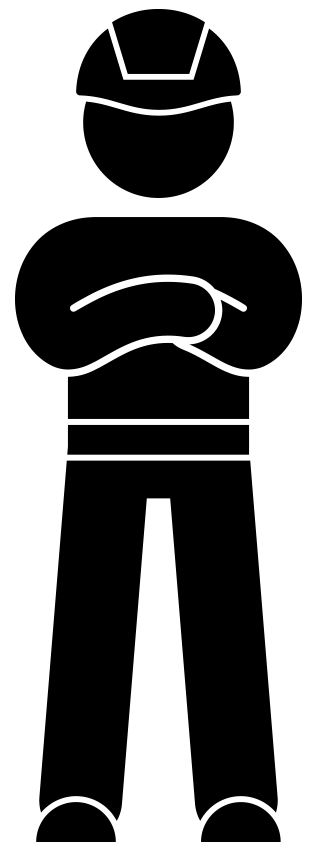 Wartość WAVE „Chęć do nauki” – instruktaż
Listopad 2022 r.
Wprowadzenie
W nadchodzących latach będziemy stale promować wartości WAVE. Wartości WAVE pokazują bezpieczne zachowanie pożądane w VolkerWessels. Jesteśmy pewni, że jeśli lepiej poznamy wartości WAVE, będziemy mogli razem zapobiegać wypadkom.
W niniejszym instruktażu przyjrzymy się wartości WAVE „chęć do nauki” – chcę wyciągać wnioski z wypadków i sytuacji grożących wypadkiem.
Jeśli chcemy poprawić bezpieczeństwo w miejscu pracy, bardzo ważne jest, żebyśmy uczyli się od siebie nawzajem. Od czasu do czasu macie styczność z niebezpiecznymi sytuacjami. Jak możecie wyciągać z nich wnioski na przyszłość?W tym instruktażu poradzimy Wam, jak możecie realizować wartość WAVE „chęć do nauki”.
3
Chęć do nauki jest jedną z wartości WAVE
Tematy
Animacja pokazująca wartość WAVE „chęć do nauki”

Dialog
4
Chęć do nauki jest jedną z wartości WAVE
Wartość WAVE „Chęć do nauki”
5
Chęć do nauki jest jedną z wartości WAVE
Dialog
Jak wyciągasz wnioski z incydentów mających miejsce podczas spotkania w pracy? 

Jak zmieniłeś swoje nawyki po tego typu zdarzeniu? Co jest tego przyczyną?
6
Chęć do nauki jest jedną z wartości WAVE
Dziękuję za uwagę!
veiligheid@volkerwessels.com
7
Chęć do nauki jest jedną z wartości WAVE